Arduino (voor de onderbouw)
Met ArduBlocks





Joep Jongen

Jan Muit
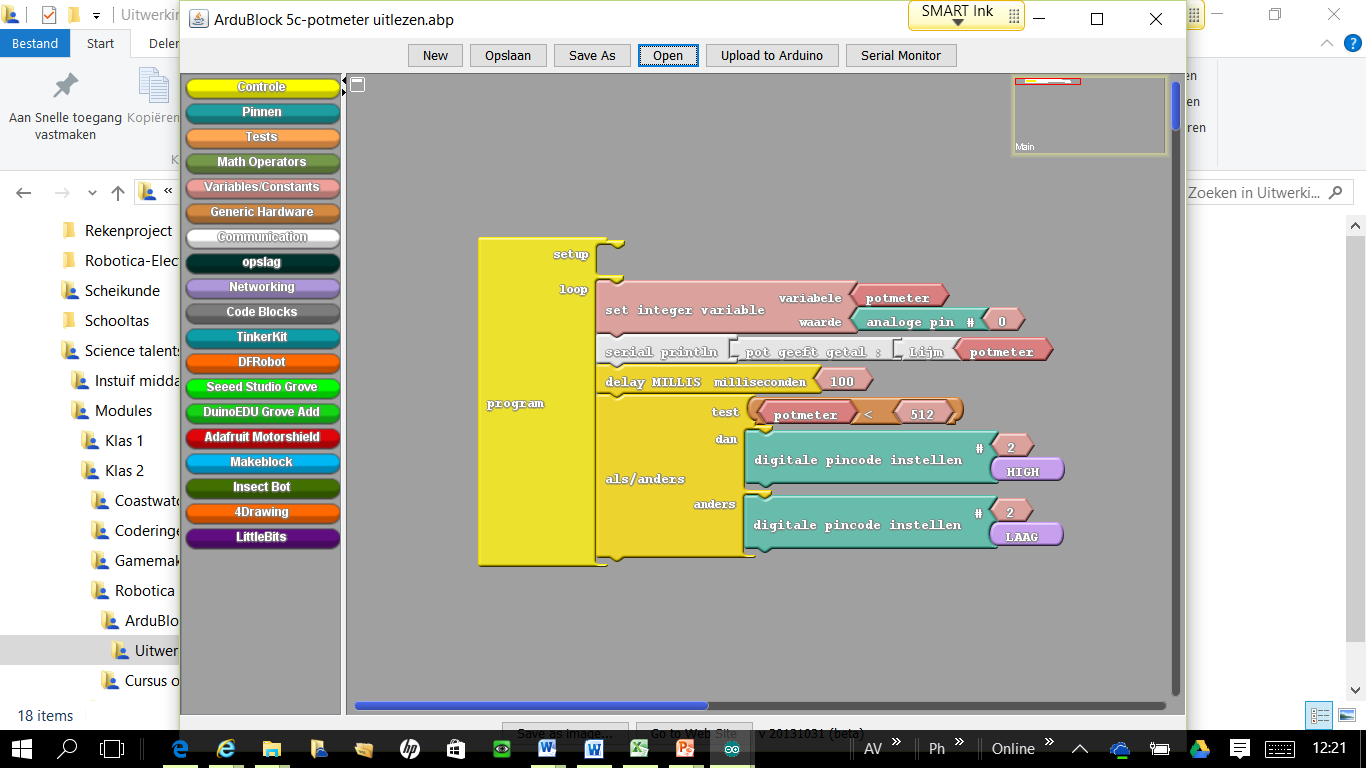 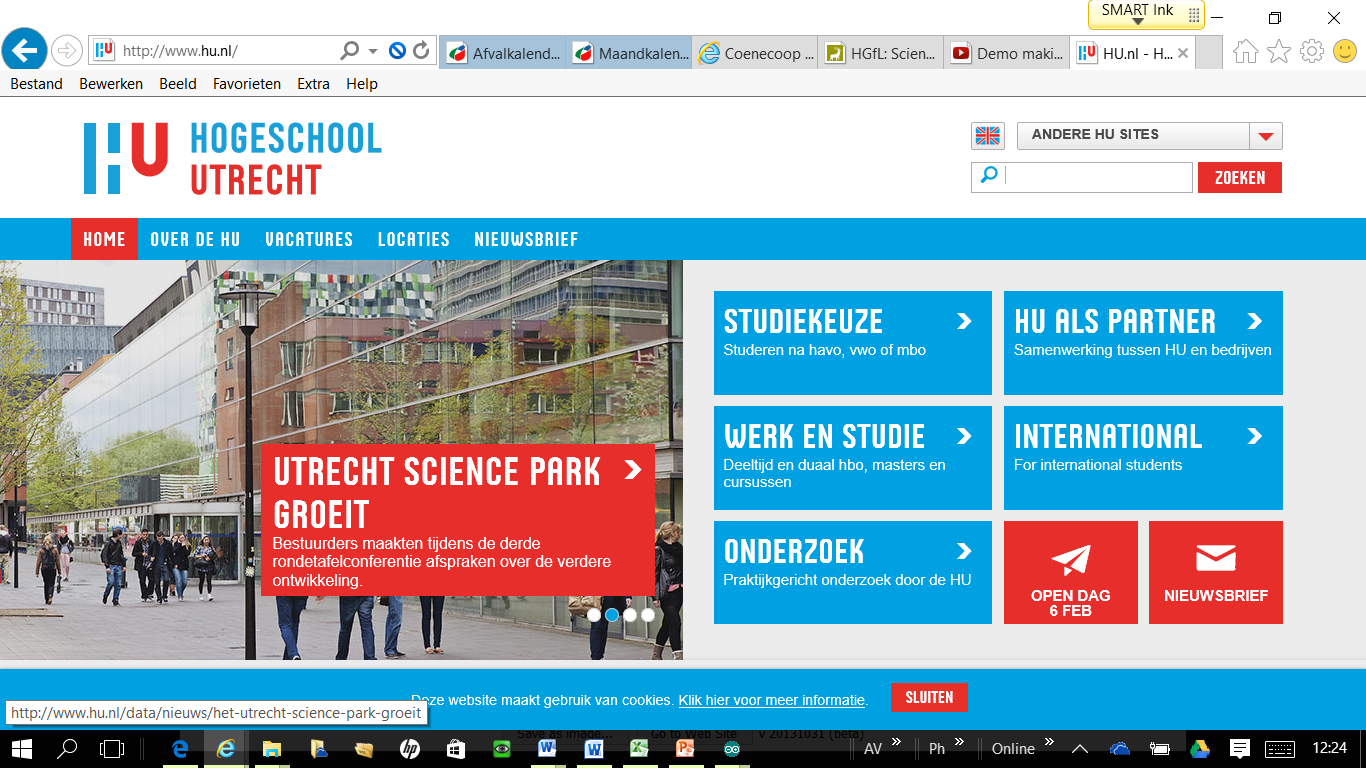 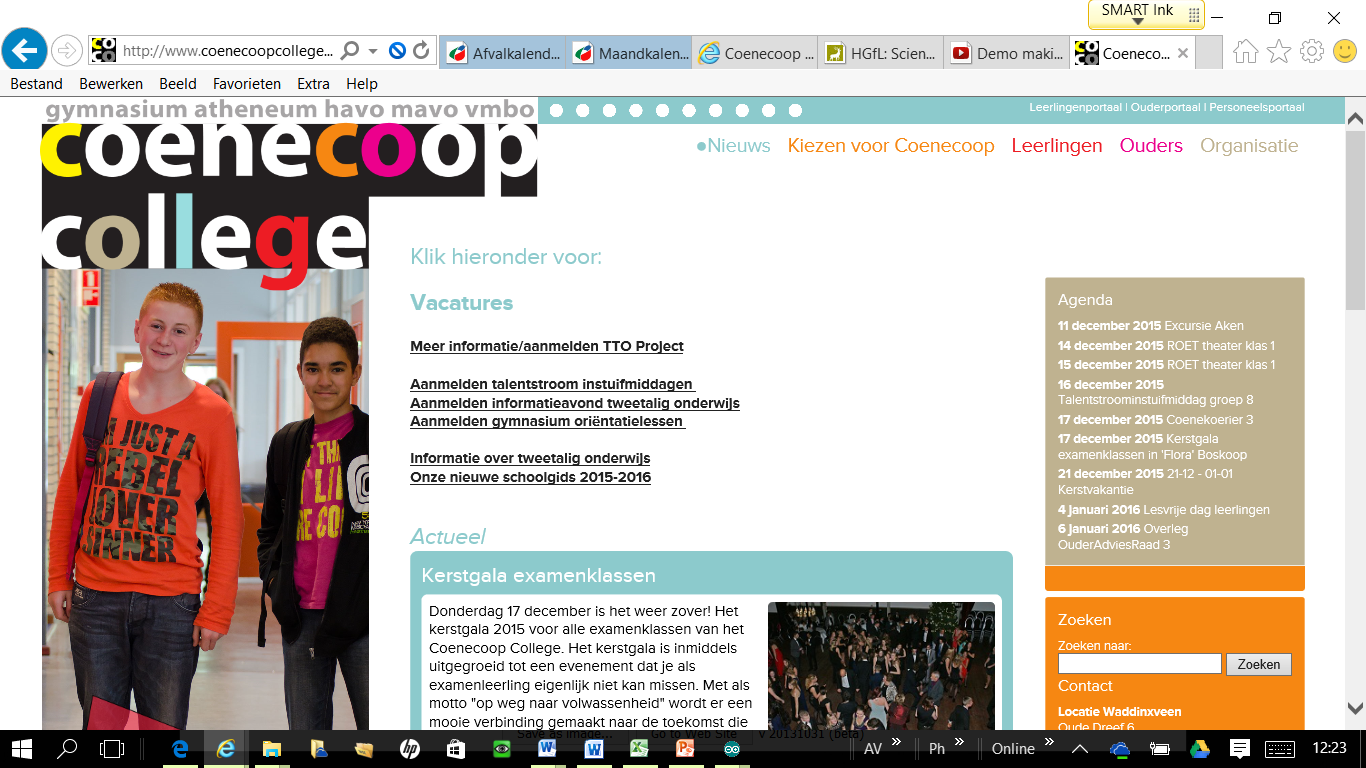 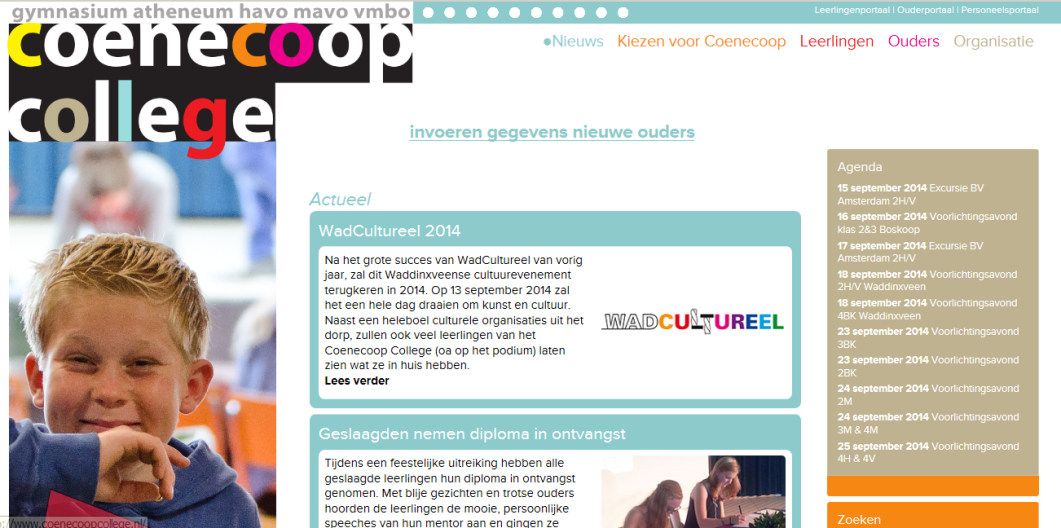 Talentstromen
Sport
Kunst (toneel en atelier)
Science
Internationalisering
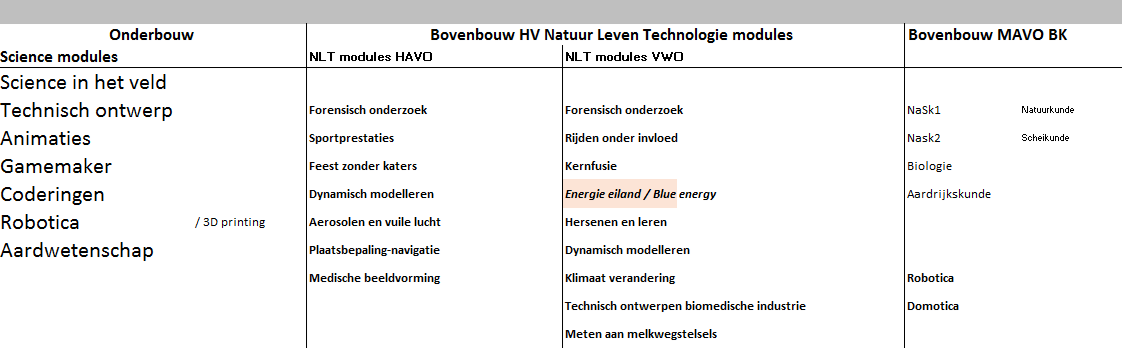 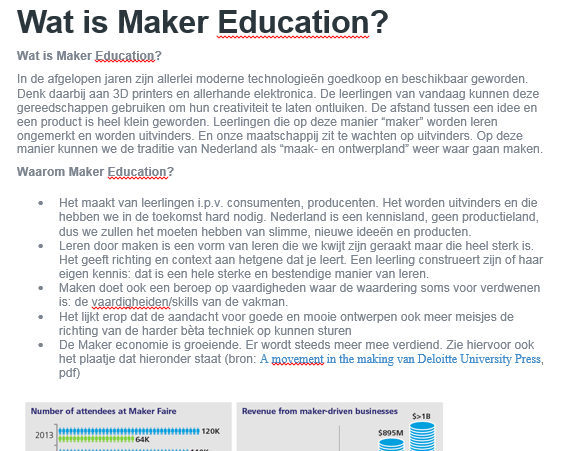 Bron: http://makered.nl/?page_id=56    januari 2015
Animaties + Scratch programming – 1e jaar
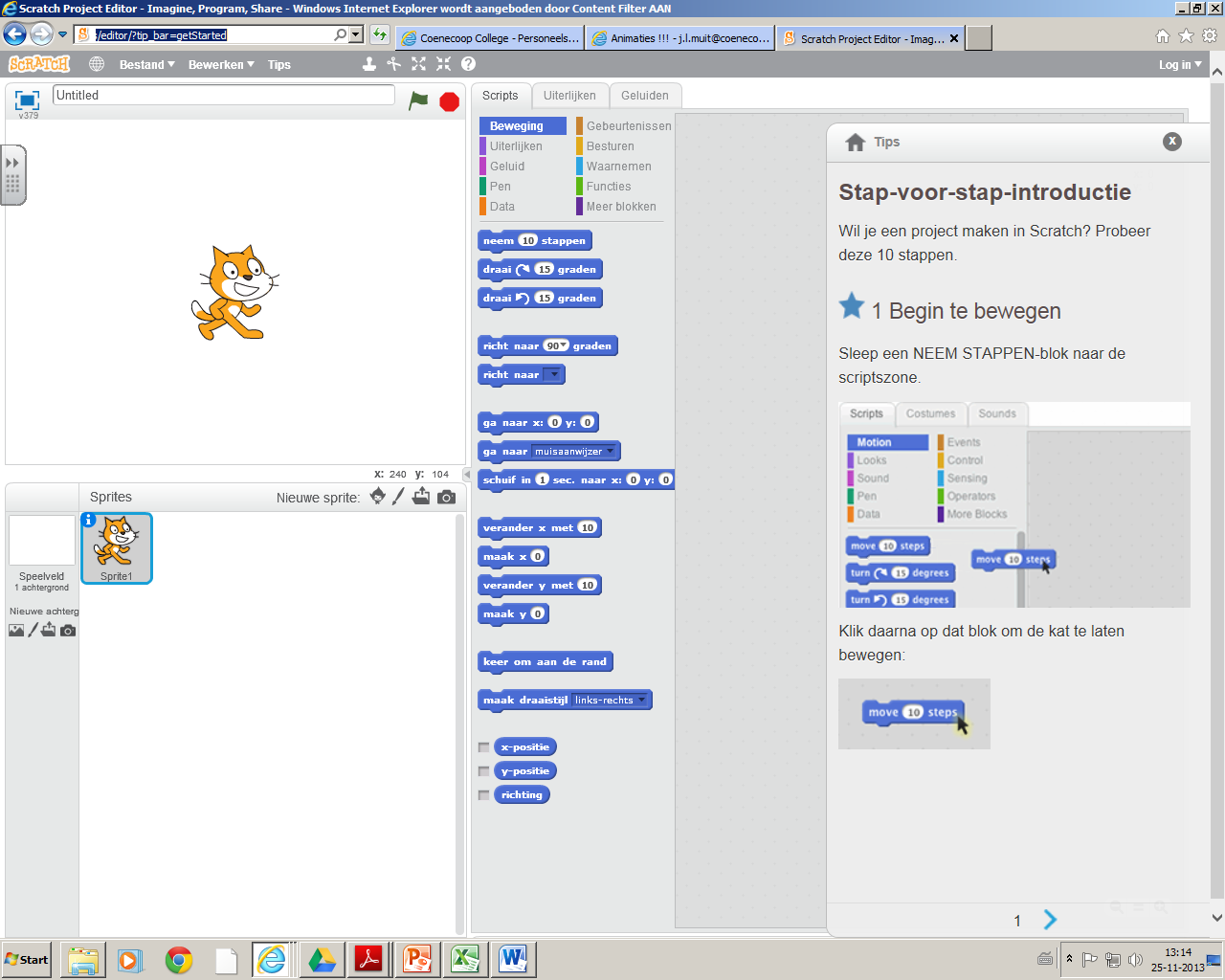 Korte demo op youtube (engels)
Eigen voorbeeld spel maken
Eigen video map
Gamemaker Programmeer je eigen virtual reality of game
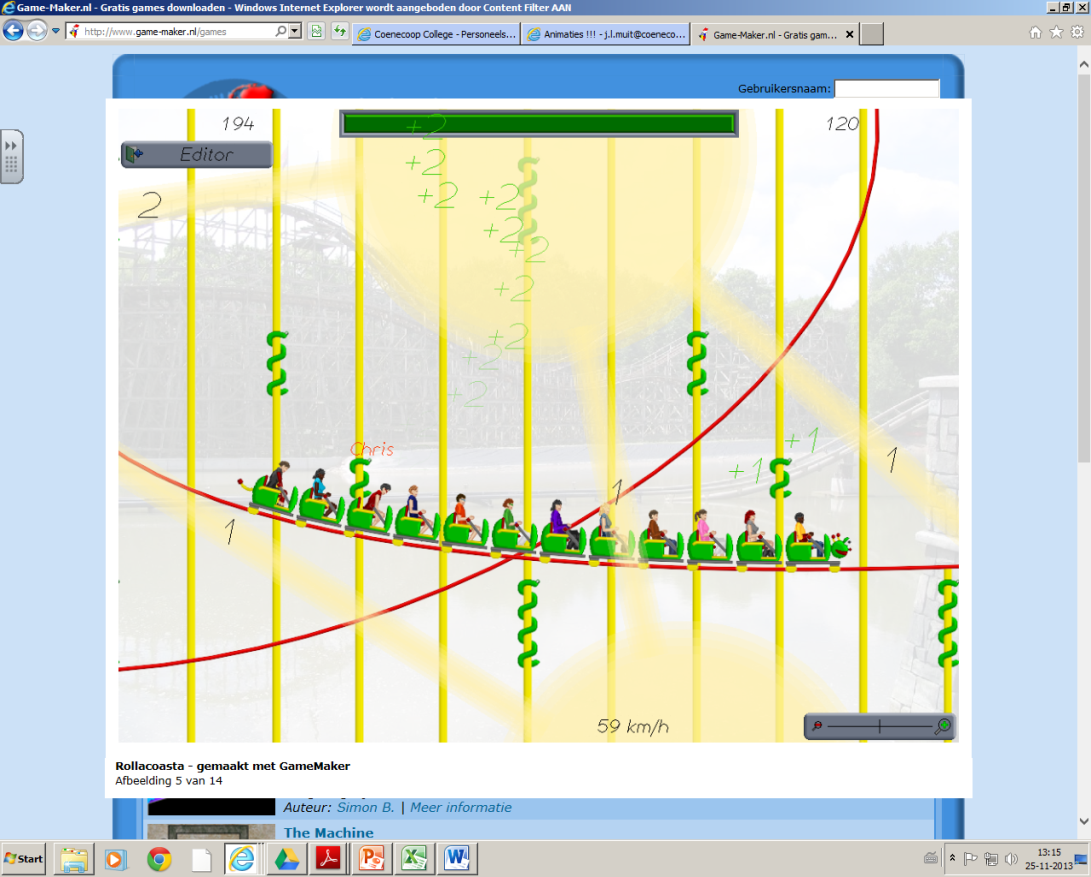 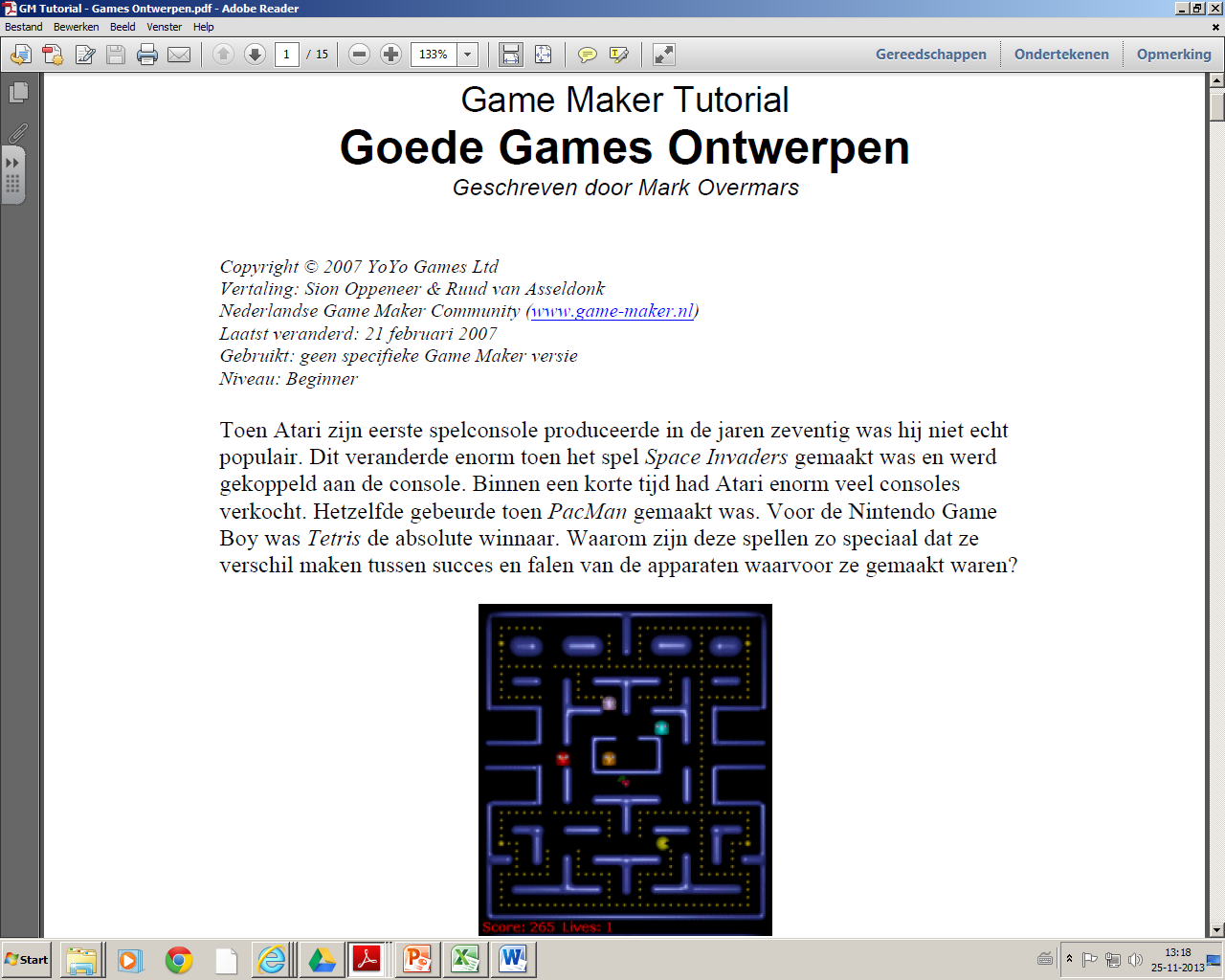 Gamemaker op youtube
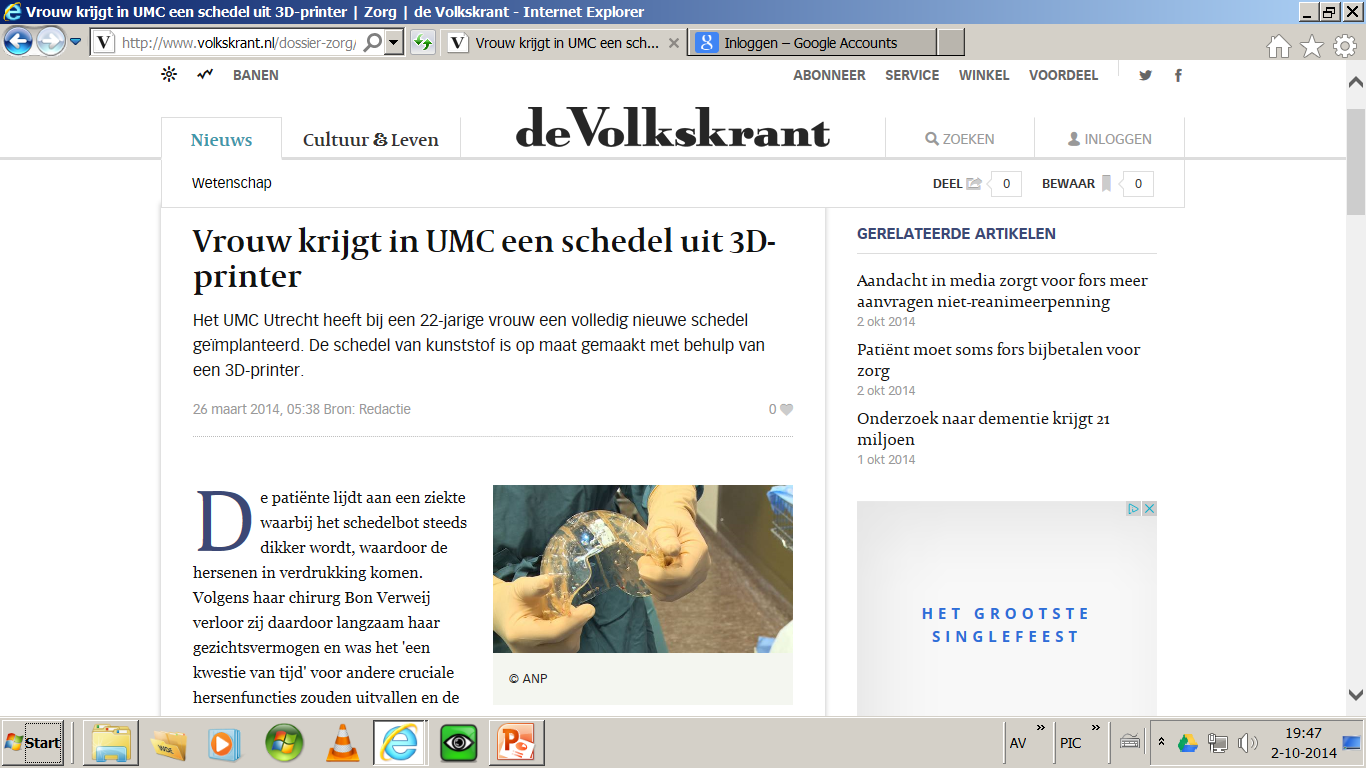 26 maart 2014
Solidworks /3D printing (? als het past in de voortgang)
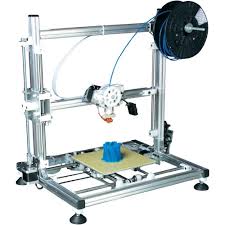 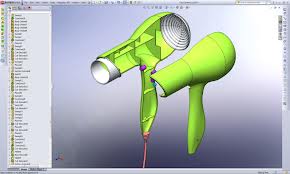 Filmpje 3D print
Eigen video map
Filmpje
Robotica – 2e jaar
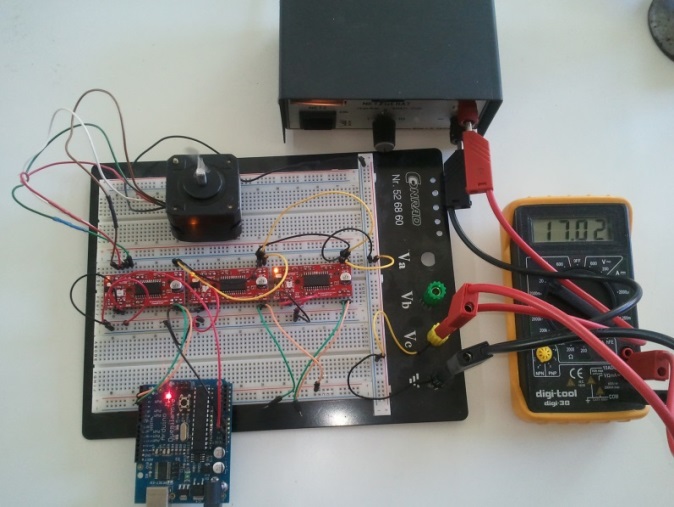 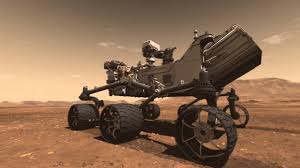 Curiosity
In labyrint :
Filmpje1    
Filmpje 2

Arduino Frees  Filmpje 3

TV-lift
Link automaiseringsgids ‘snorharen’
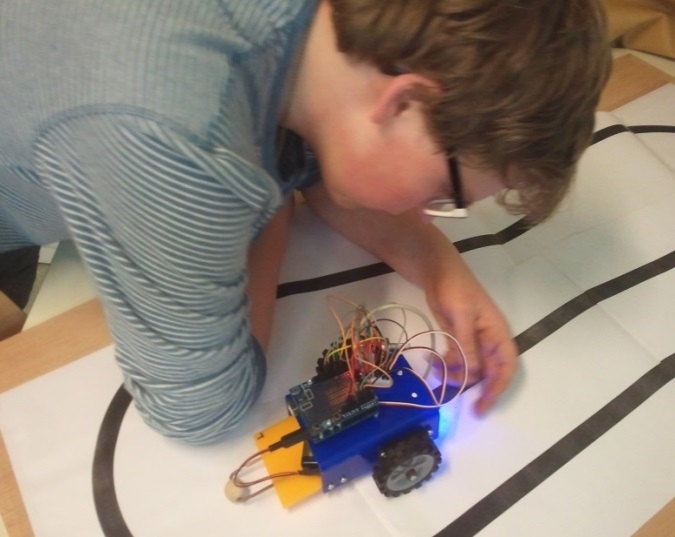 Coenecoop robotica promo filmpje
Eigen video map
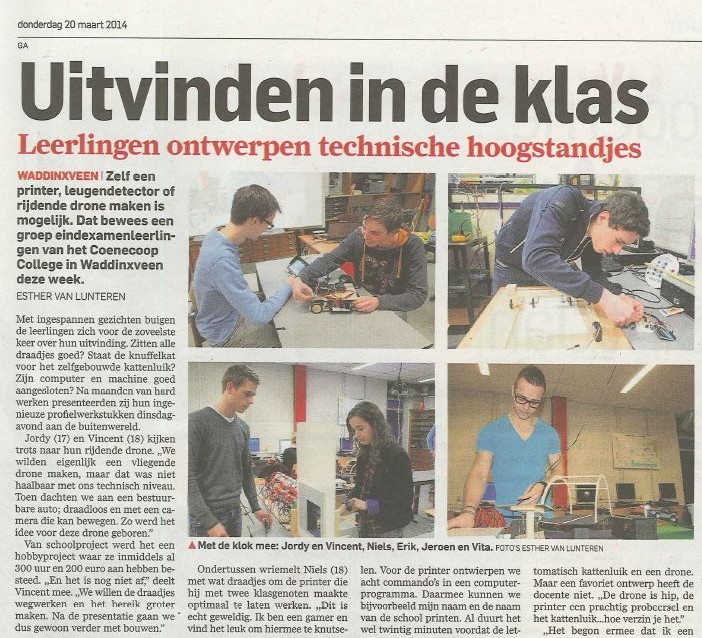 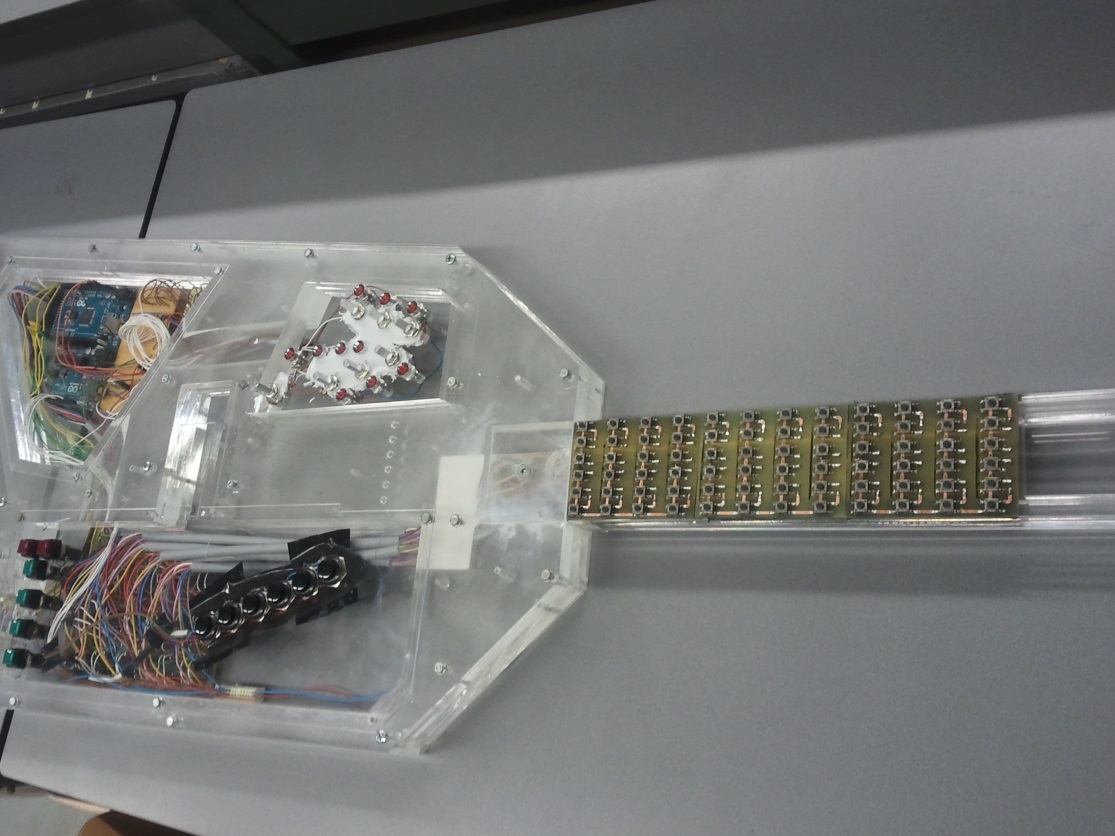 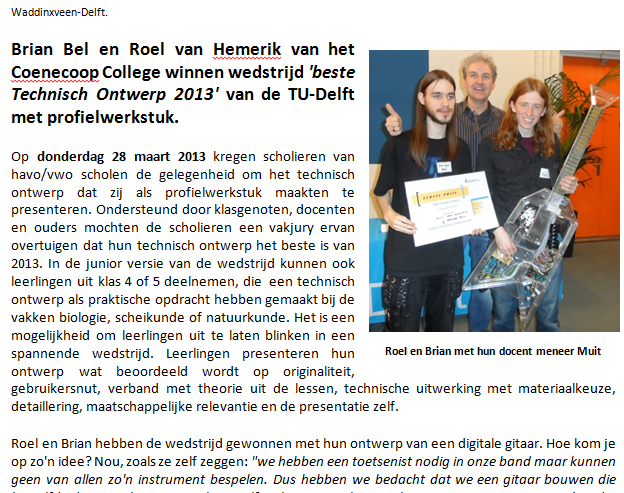 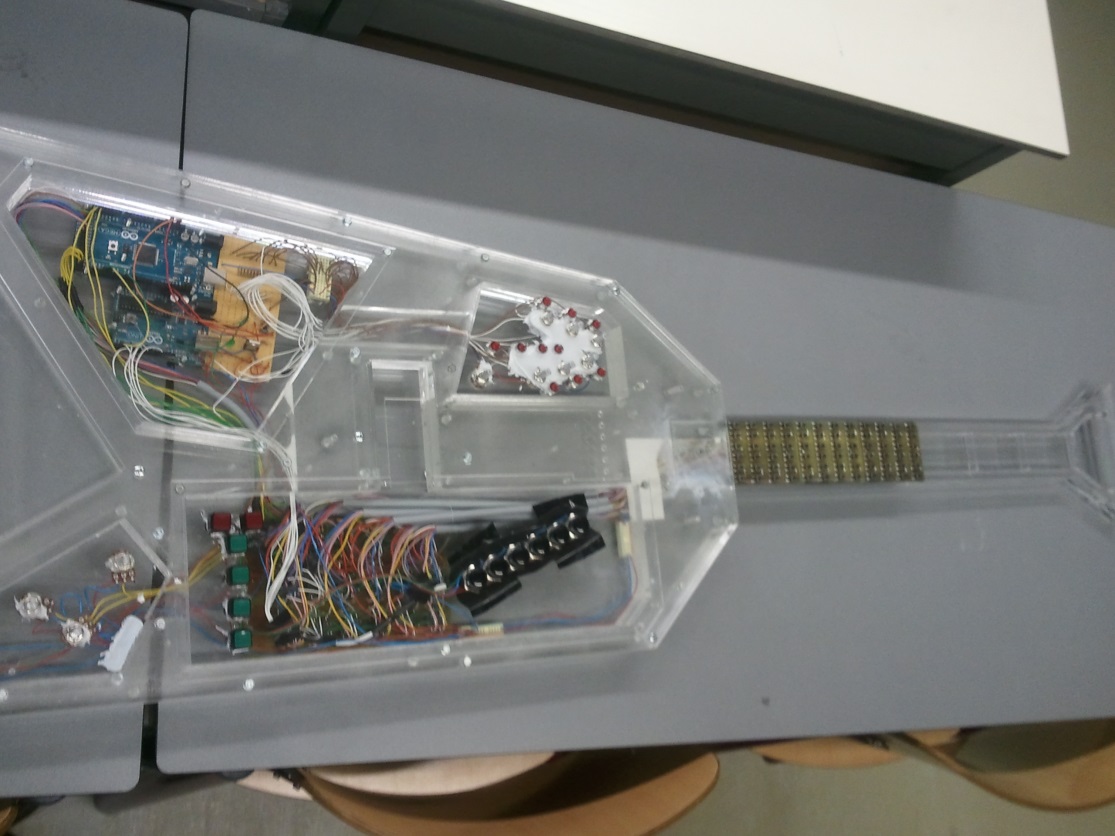 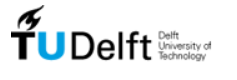 TU-Delft 

PWS wedstrijd
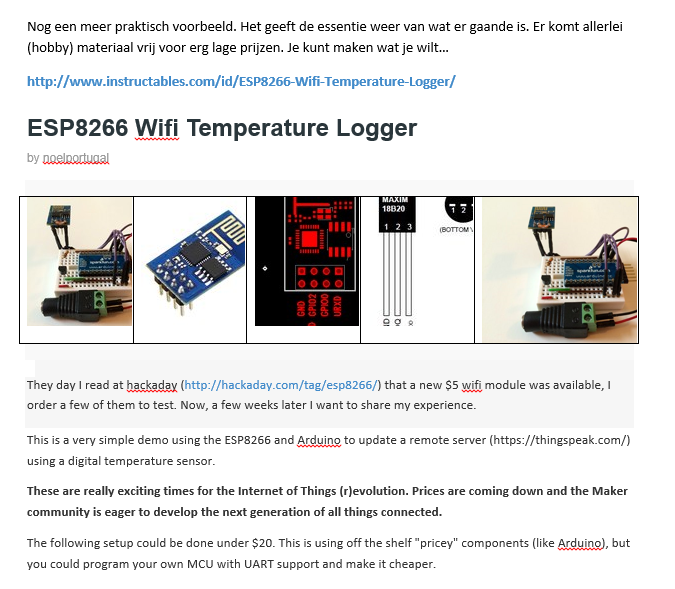 http://www.instructables.com/id/ESP8266-Wifi-Temperature-Logger/
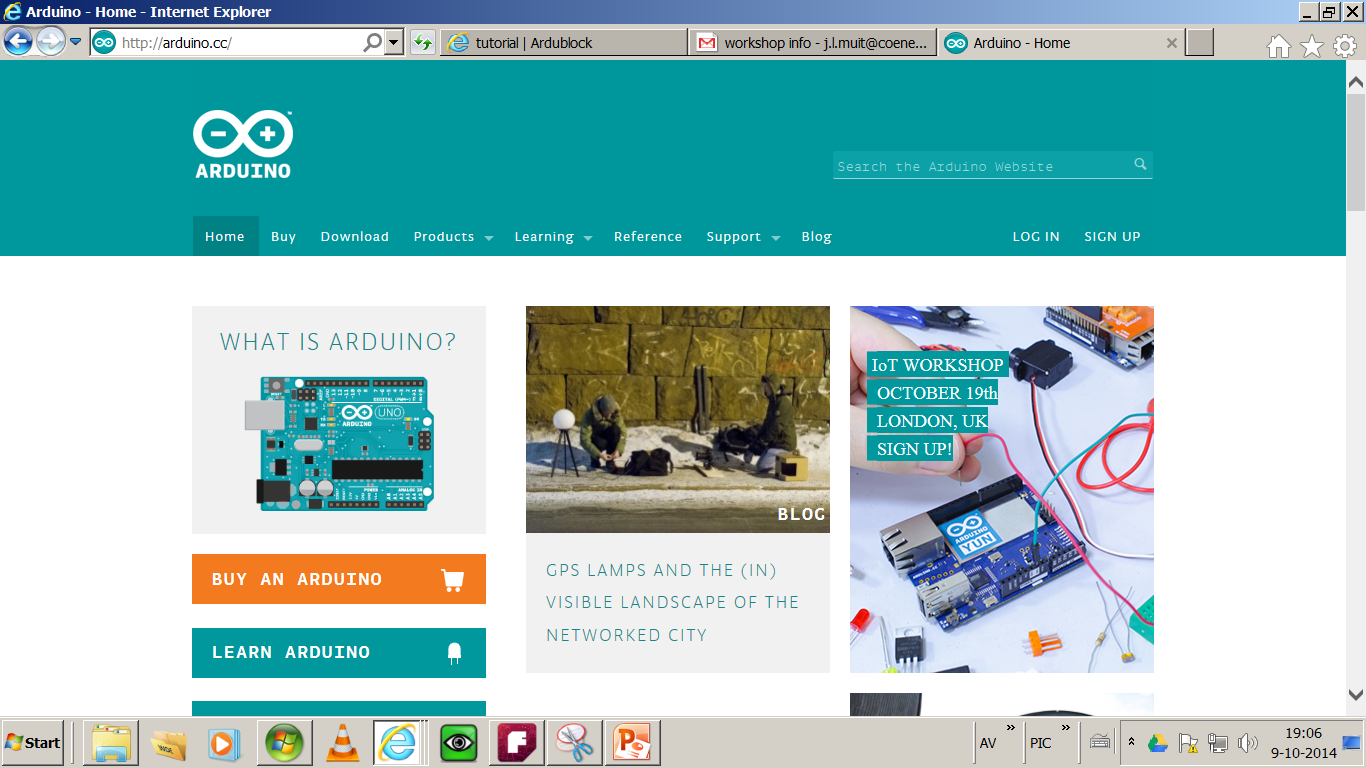 Vandaag …
Website:     Arduino.cc
http://blog.ardublock.com/
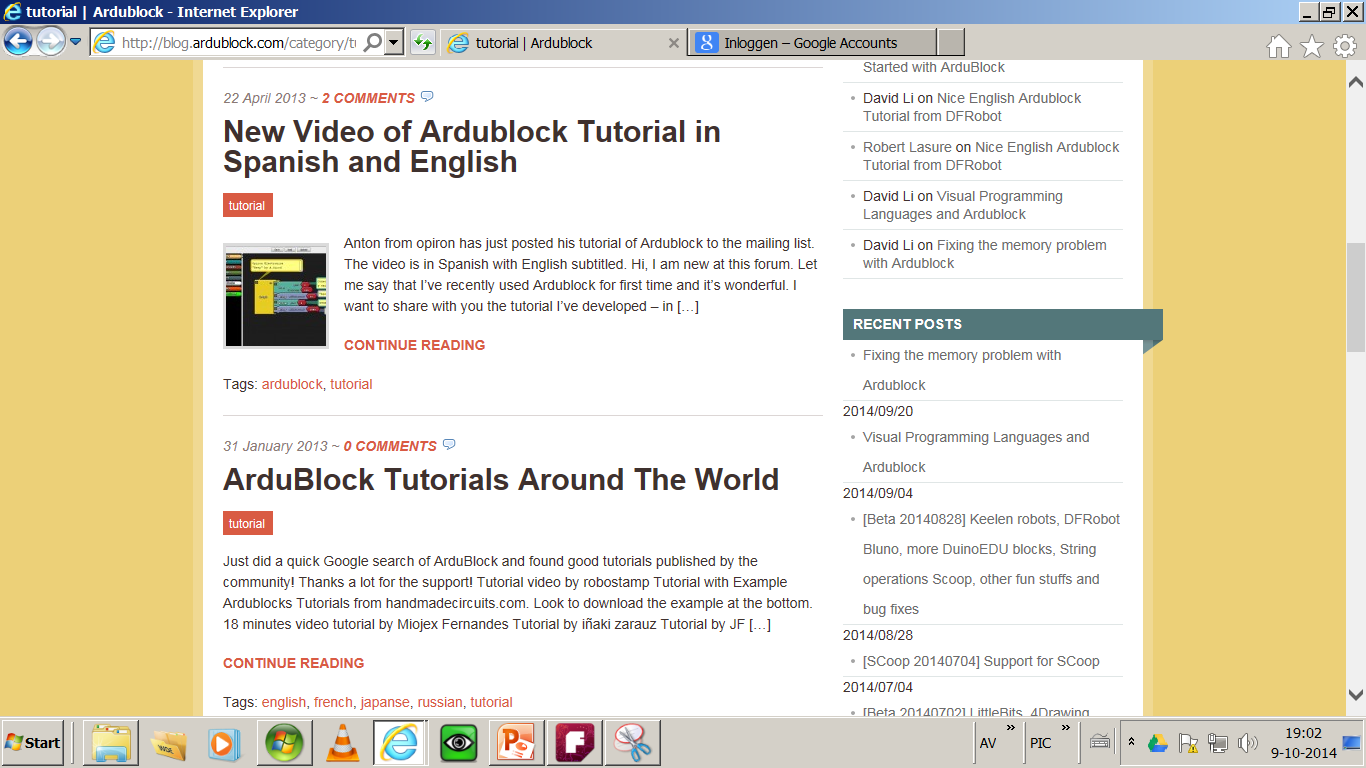 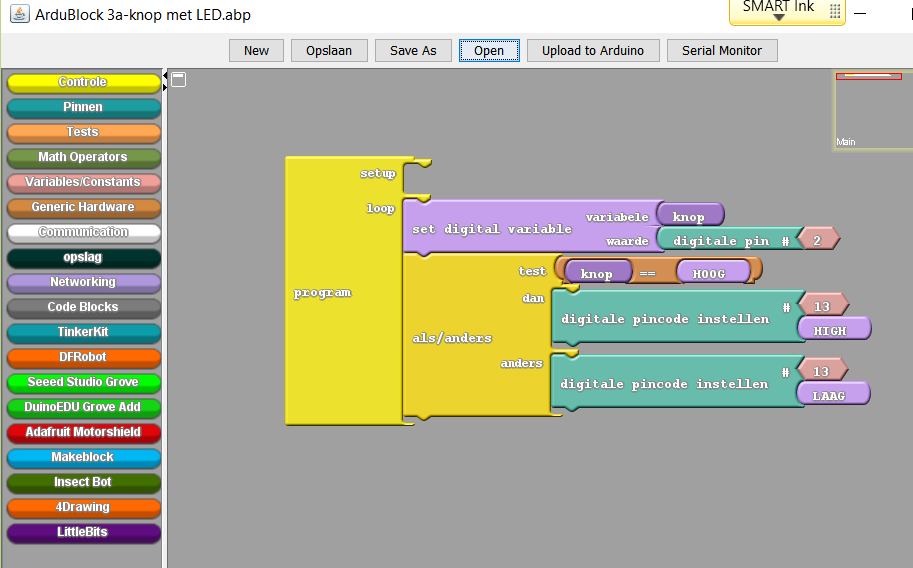 Demo’s ‘minibots’ 

En zelf aan de slag …   